« Игровые технологии для реализации ФГОС в ДОУ»     Мартынцова Т.Г.
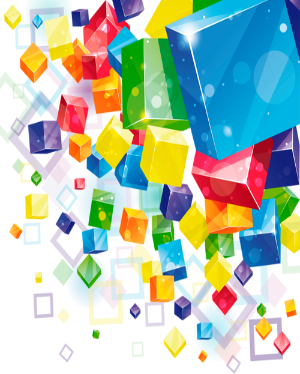 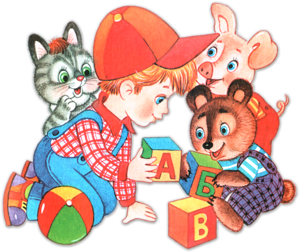 Цель:   создание мотивационной основы для формирования навыков и умений деятельности и развития детей. Задачи: Достигнуть высокого уровня мотивации,    осознанной потребности в условии знаний и    умений за счёт собственной активности ребенка.2. Подобрать средства, активизирующие    деятельность детей и повышение ее    результативности.3. Сделать воспитательный процесс управляемым.
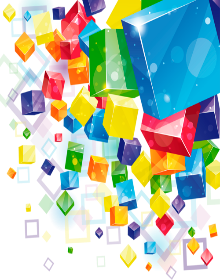 Игра - одно из замечательных явлений жизни, деятельность, как будто бесполезная и вместе с тем необходимая. Невольно чаруя и привлекая к себе как жизненное явление, игра оказалась весьма серьезной и трудной проблемой для научной мысли.
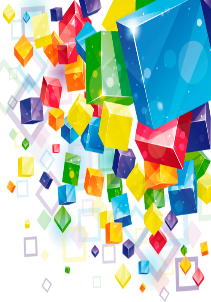 Понятие «игровые педагогические технологии» включает достаточно обширную группу методов и приемов организации педагогического процесса в форме различных педагогических игр. В отличие от игр вообще педагогическая игра обладает существенным признаком — четко поставленной целью обучения и соответствующим ей педагогическим результатом, которые могут быть обоснованы, выделены в явном виде и характеризуются учебно-познавательной направленностью.
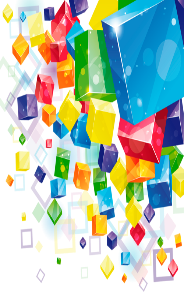 По характеру педагогического процесса
выделяются следующие группы игр:
обучающие, тренировочные, контролирующие и обобщающие;
познавательные, воспитательные, развивающие;
репродуктивные, продуктивные, творческие;
коммуникативные, диагностические, профориентационные, психотехнические и др.
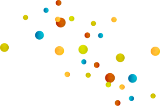 Игровая технология 
Строится как целостное образование, охватывающее определенную часть учебного процесса и объединенное общим содержанием, сюжетом, персонажем. В нее включаются последовательно: 
игры и упражнения, формирующие умение выделять основные, характерные признаки предметов, сравнивать, сопоставлять их; 
группы игр на обобщение предметов по определенным признакам; 
группы игр, в процессе которых у дошкольников развивается умение отличать реальные явления от нереальных;
 группы игр, воспитывающих умение владеть собой, быстроту реакции на слово, фонематический слух, смекалку и др.
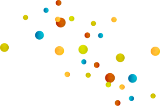 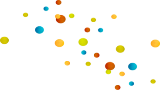 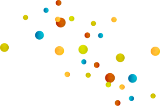 Применение технологий
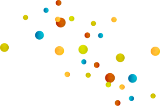 Используя игровые технологии в работе с детьми, нужно быть доброжелательной, 
осуществлять эмоциональную поддержку, 
создавать радостную обстановку, 
поощрять любую выдумку и фантазию ребенка.
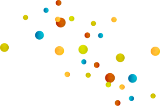 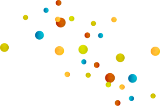 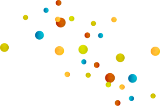 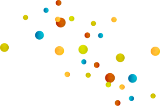 Развитие с помощью игровых технологий
В деятельности с помощью игровых технологий 
у детей развиваются психические процессы: 
 - восприятие,
 - внимание,
 - память,
 - воображение,
 - мышление
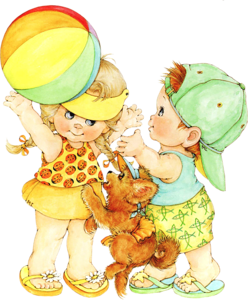 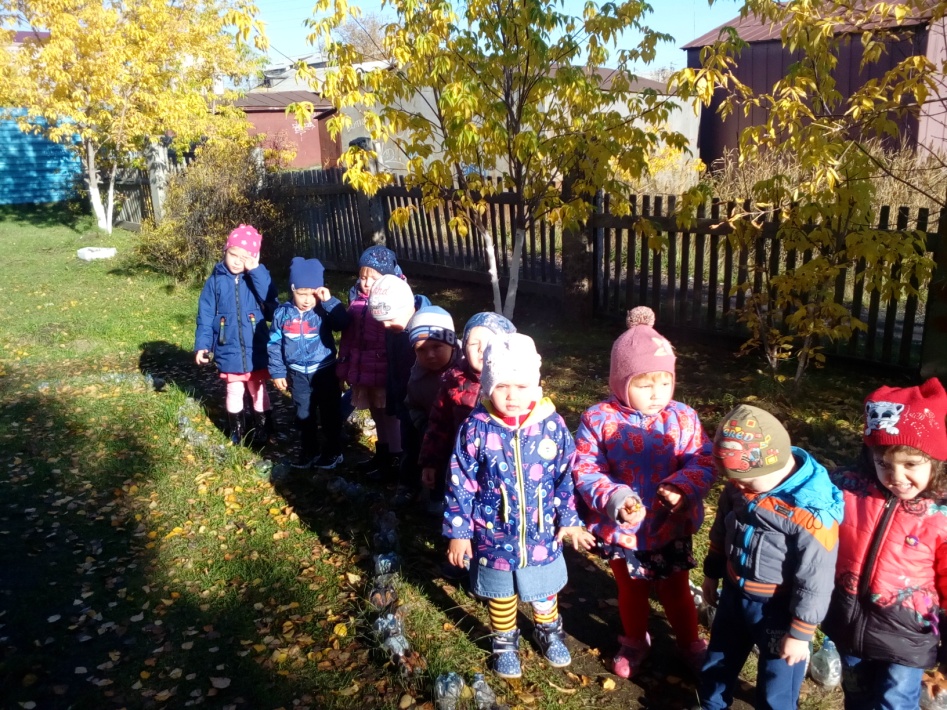 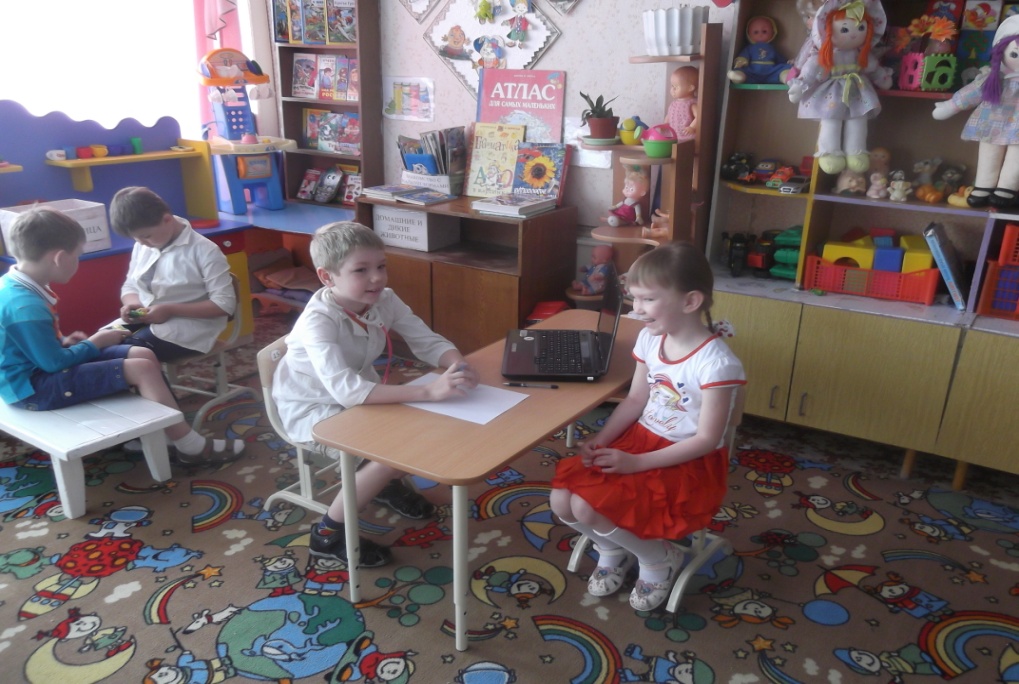 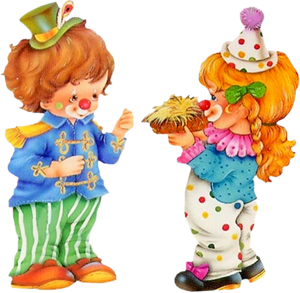 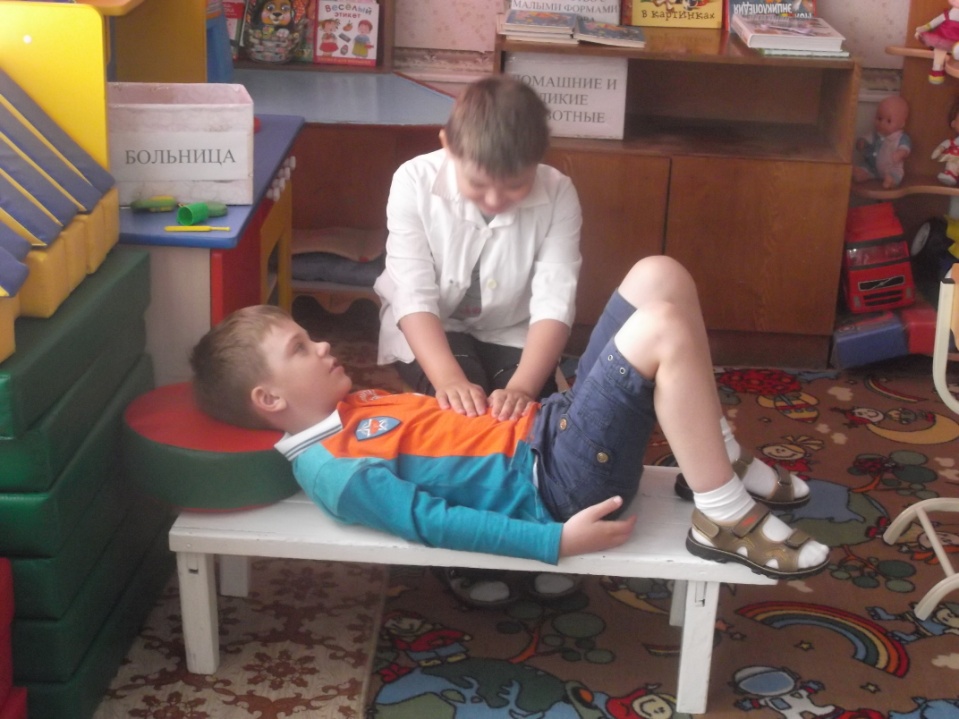 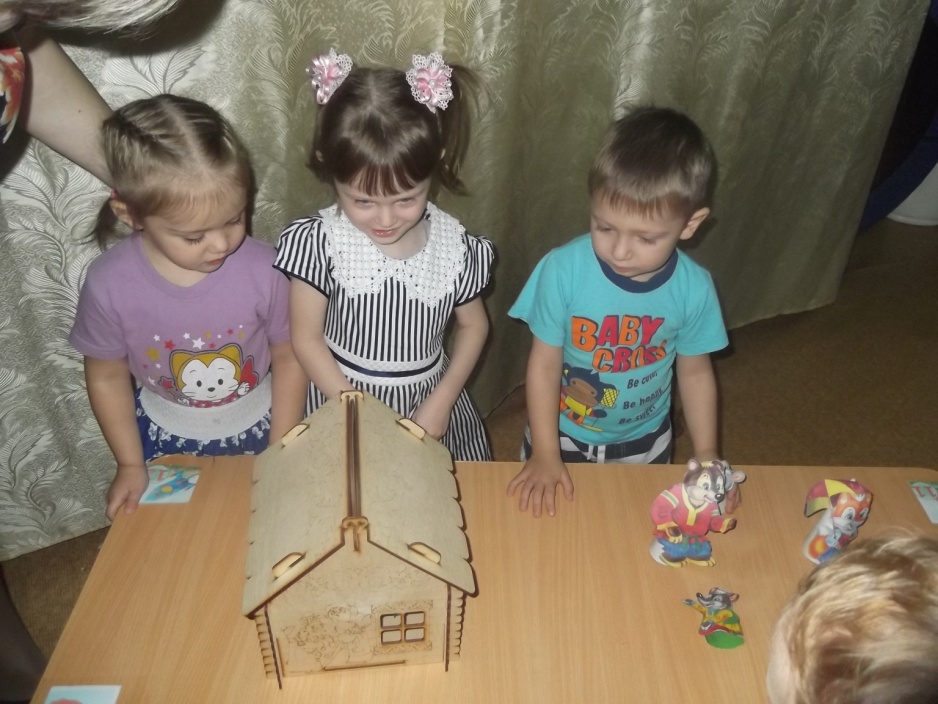 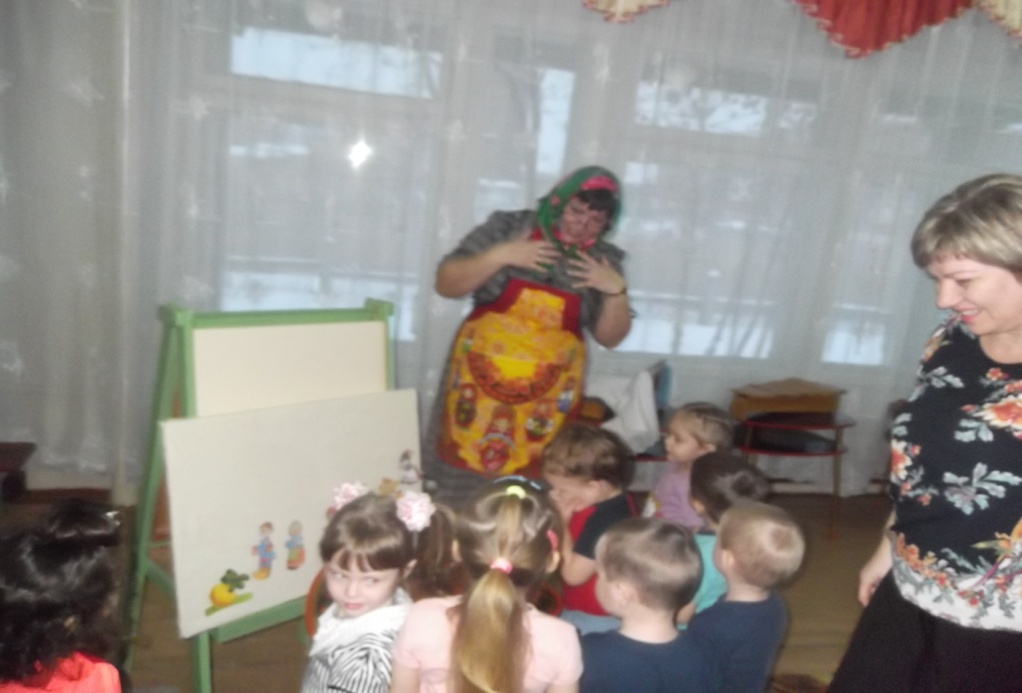 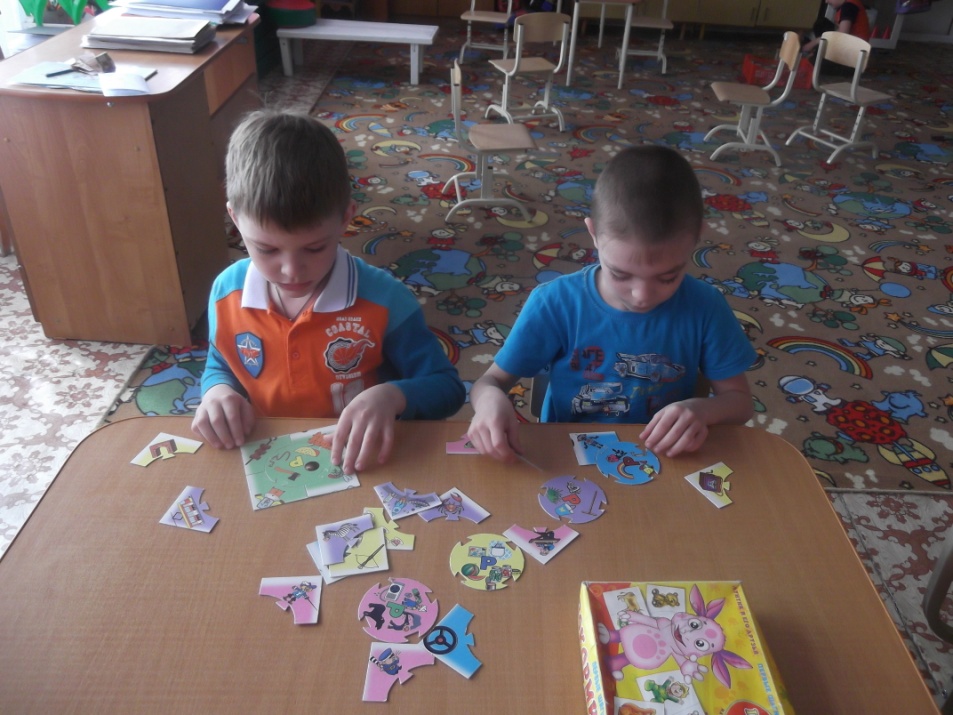 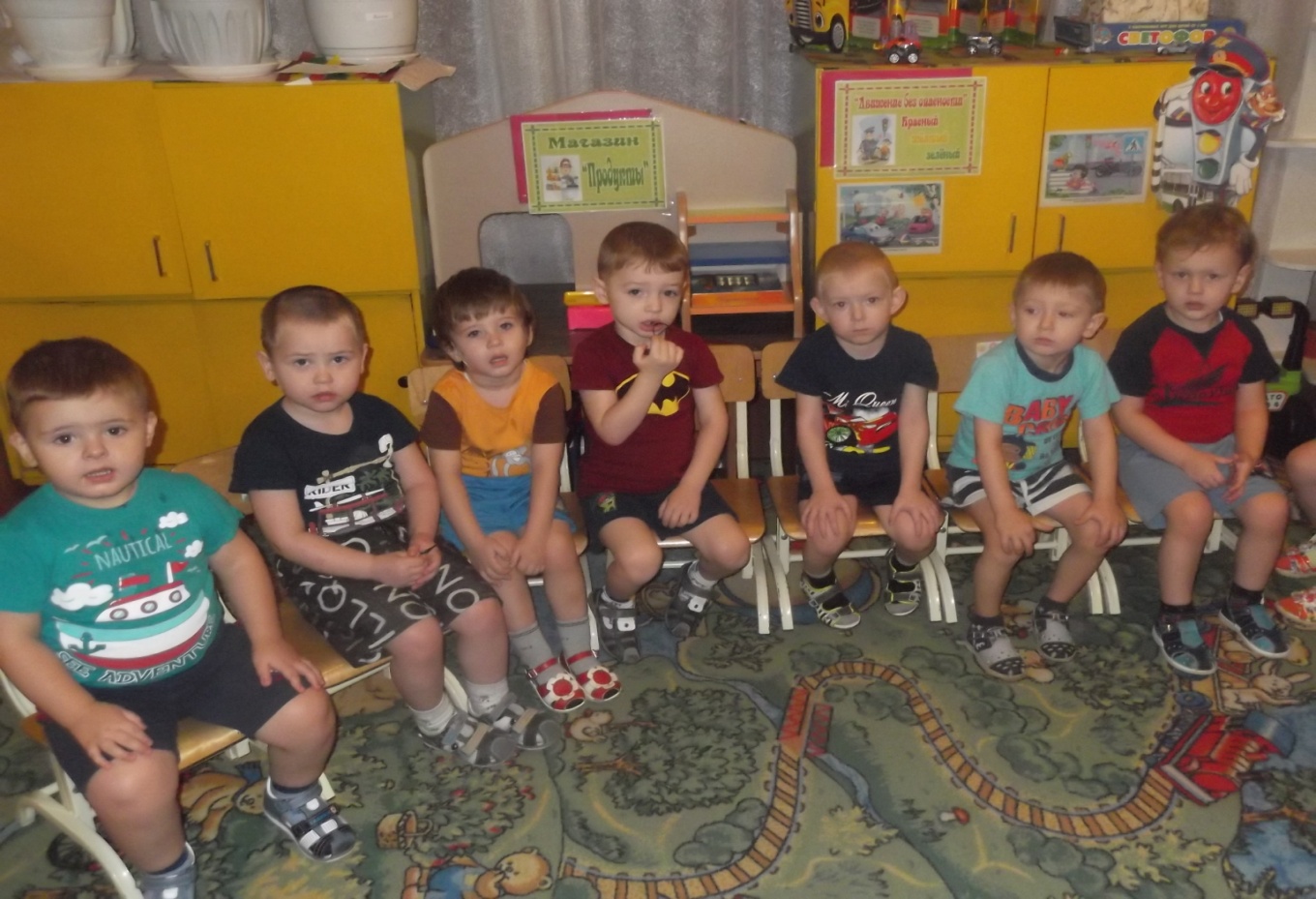 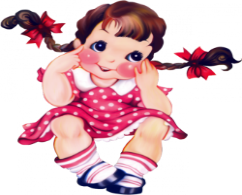 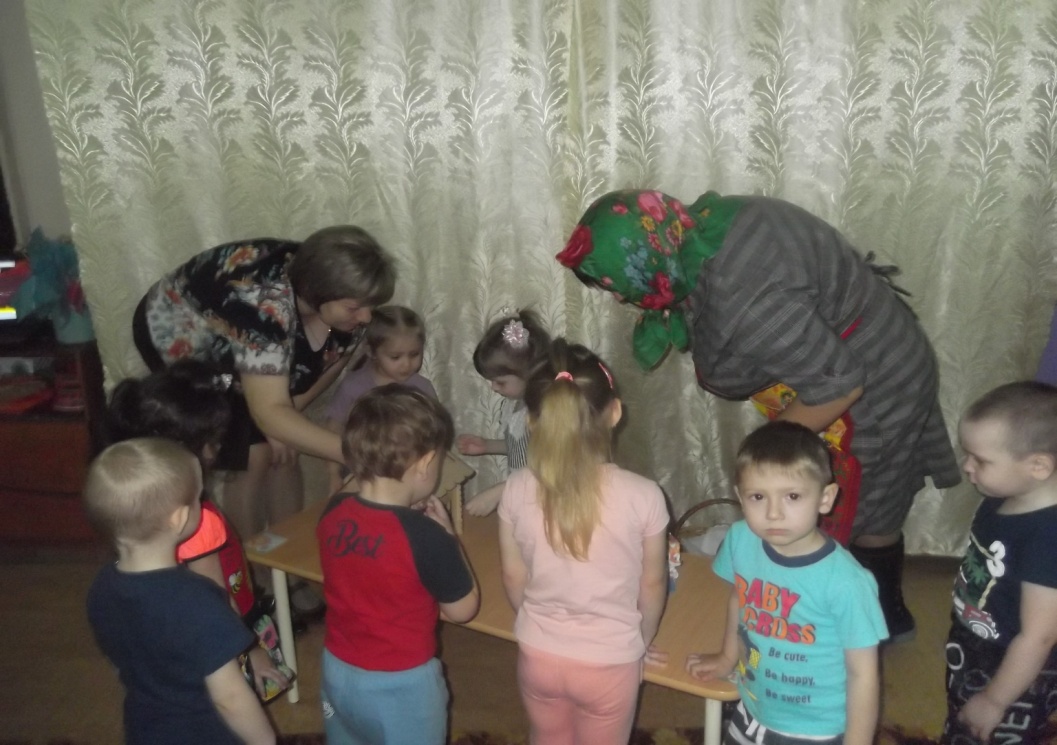 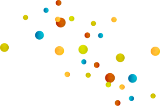 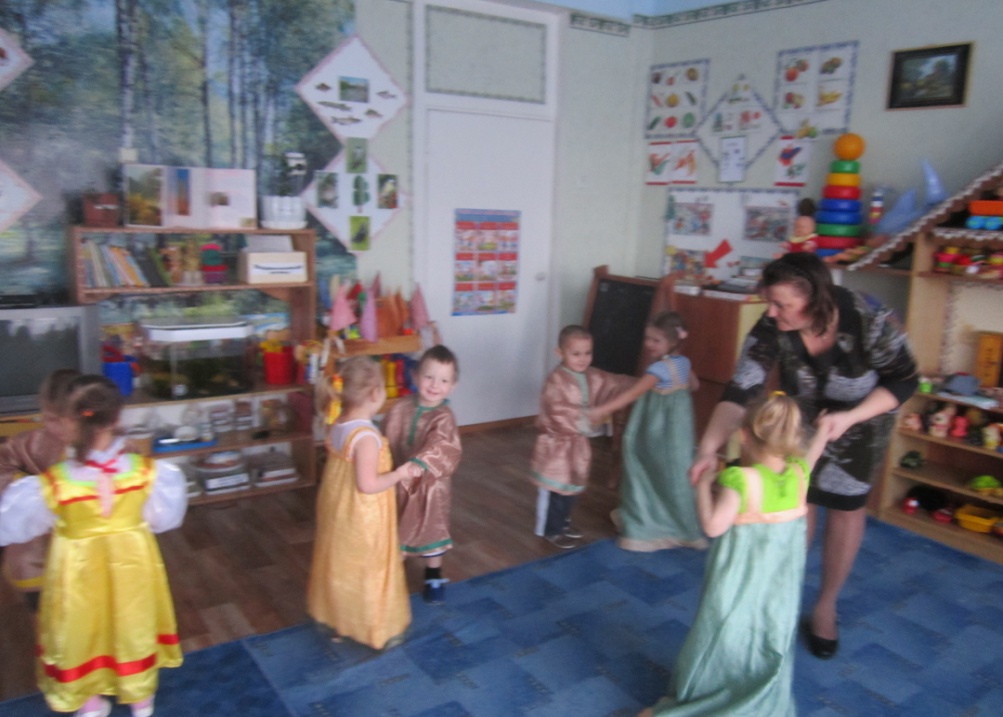 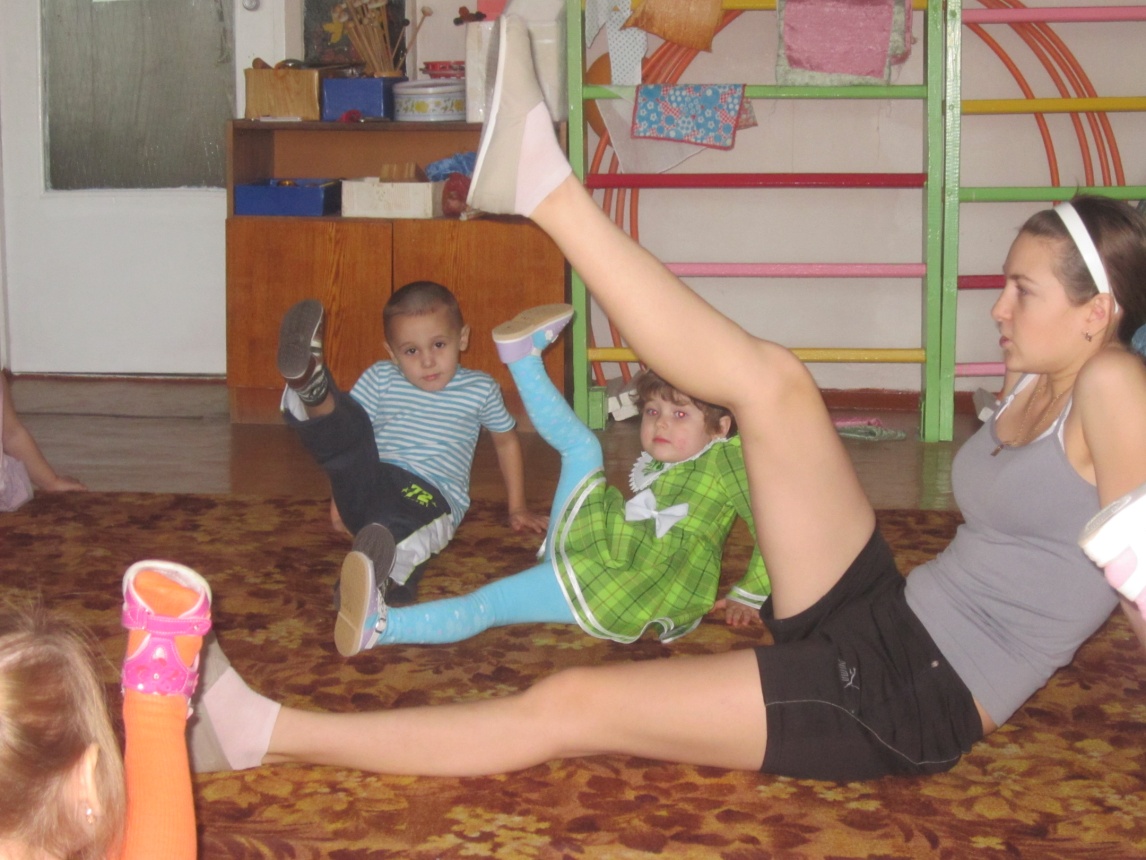 «Утром в садик все пришлиИграть с друзьями будем мыУпражнения, зарядкаНам нужны как подзарядка».
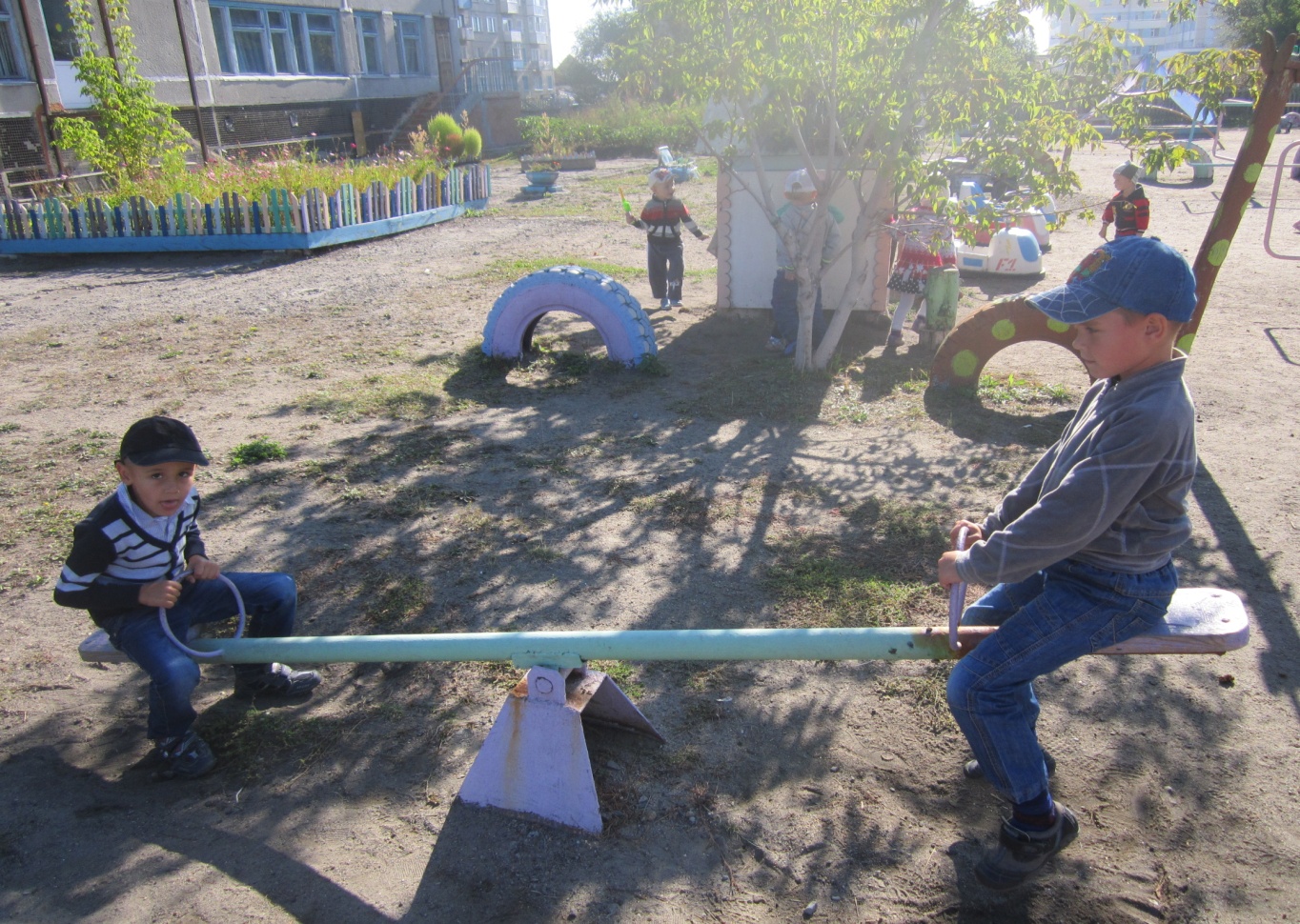 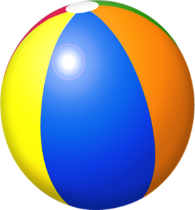 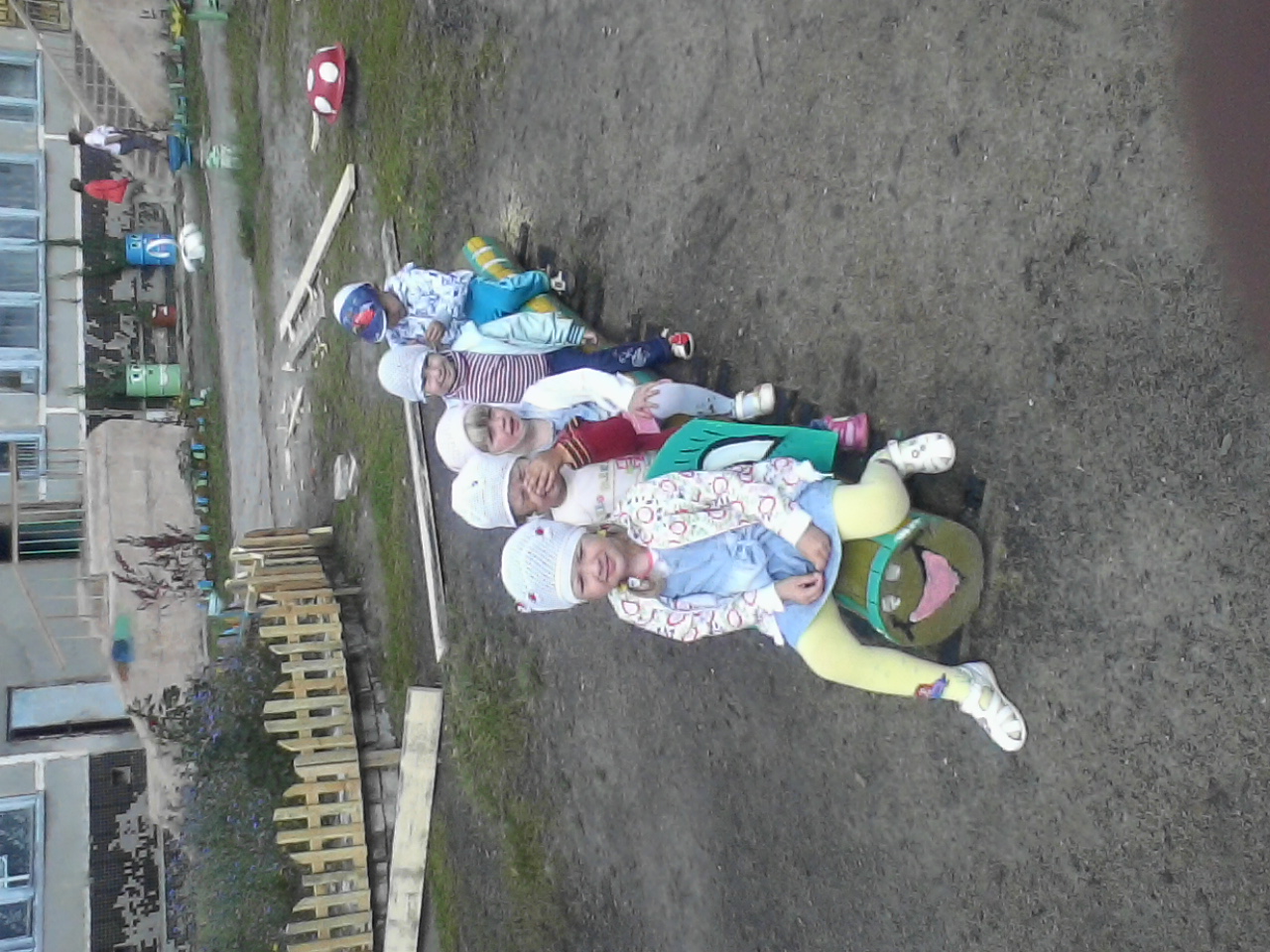 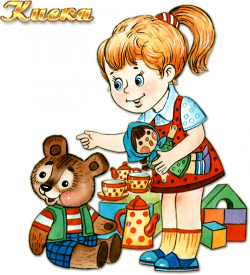 Уважаемые воспитатели! Играйте со своими воспитанниками постоянно,Ведь игра -это именно тот вид деятельности, который ребенку доступен больше всего. именно в игре ребенок способен овладеть большим количеством знаний, умений и навыков, реализовать себя!
«Без игры нет и не может быть полноценного умственного воспитания огонек пытля. Игра это огромное светлое окно, через которое в духовный мир ребенка вливается живительный поток представлений, понятий окружающего мира. Игра- это искра зажигающая огонек пытливости и любознательности».
В.А. Сухомлинский
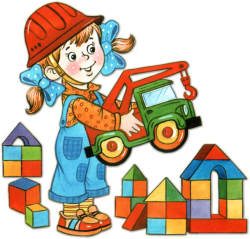 Спасибо за внимание!
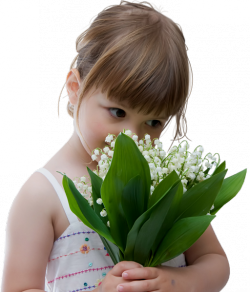